FL SWITCH 1000/1100
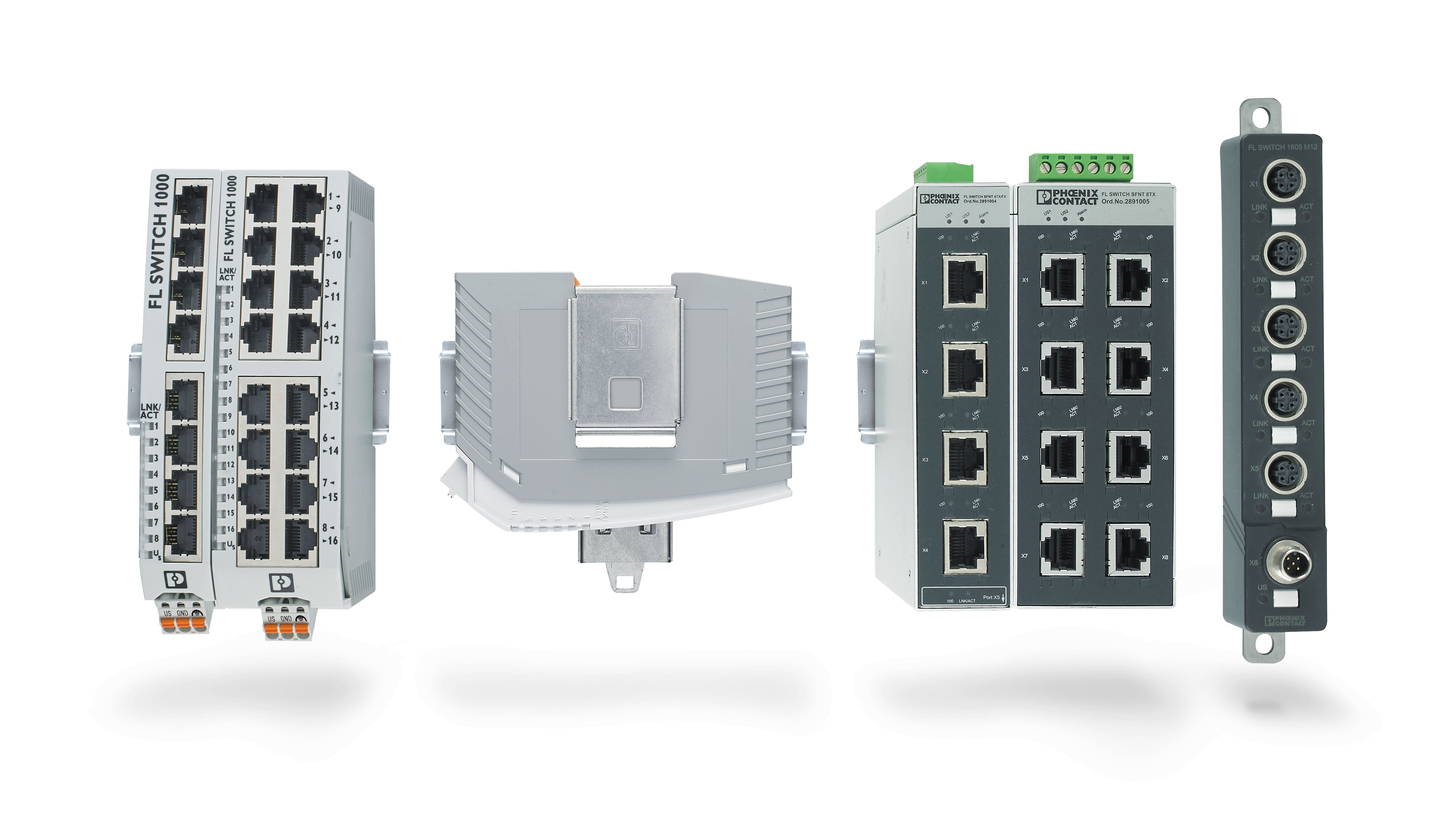 Типичные проблемы в неуправляемых сетях
При росте сети, снижается ее надежность
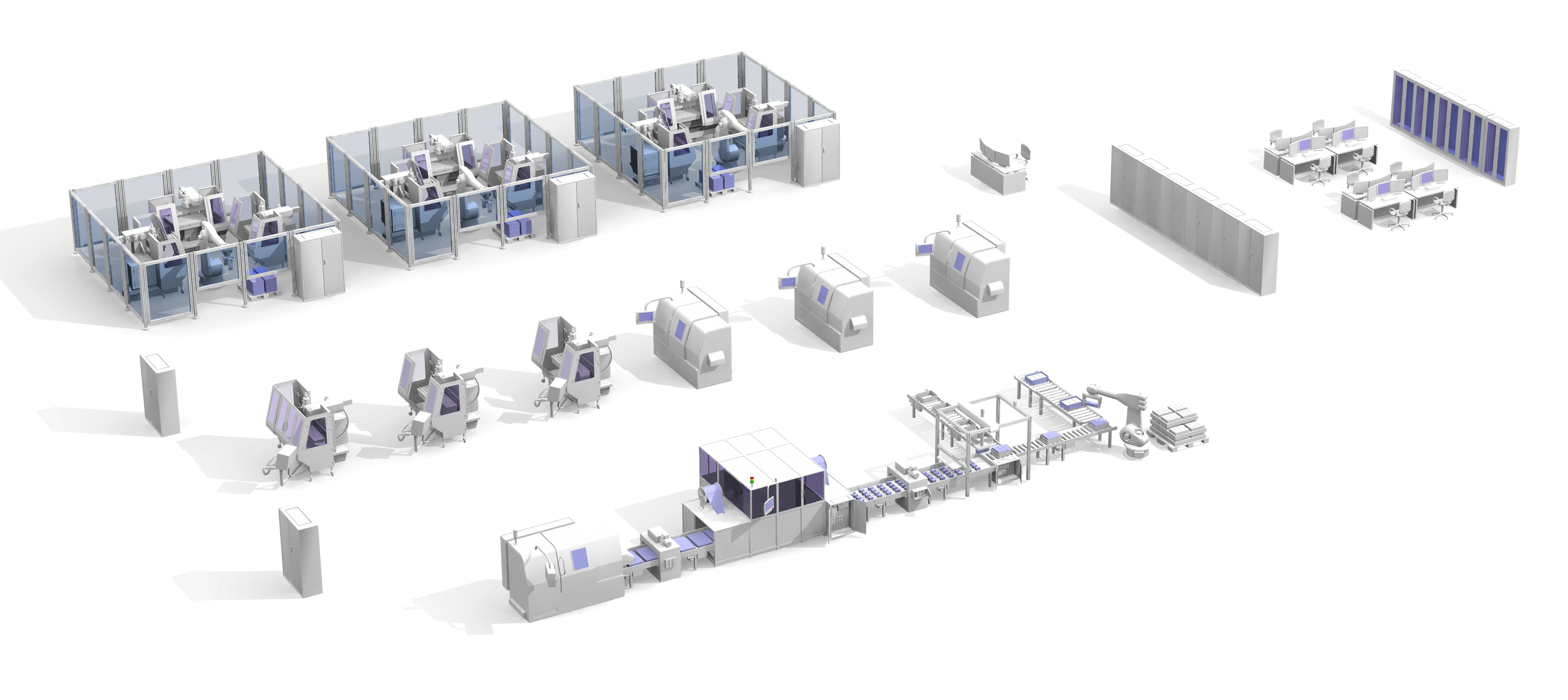 100
120
130
140
150
160
170
180
190
200
201
202
203
204
205
206
207
208
209
210
212
212
213
213
214
215
110
211
10
12
13
14
15
16
17
18
19
20
25
30
35
40
45
50
55
60
65
70
75
80
85
90
95
11
0
1
2
3
4
5
6
7
8
9
Network devices
poor
good
2
FL SWITCH 1000/1100
Перегрузка сети
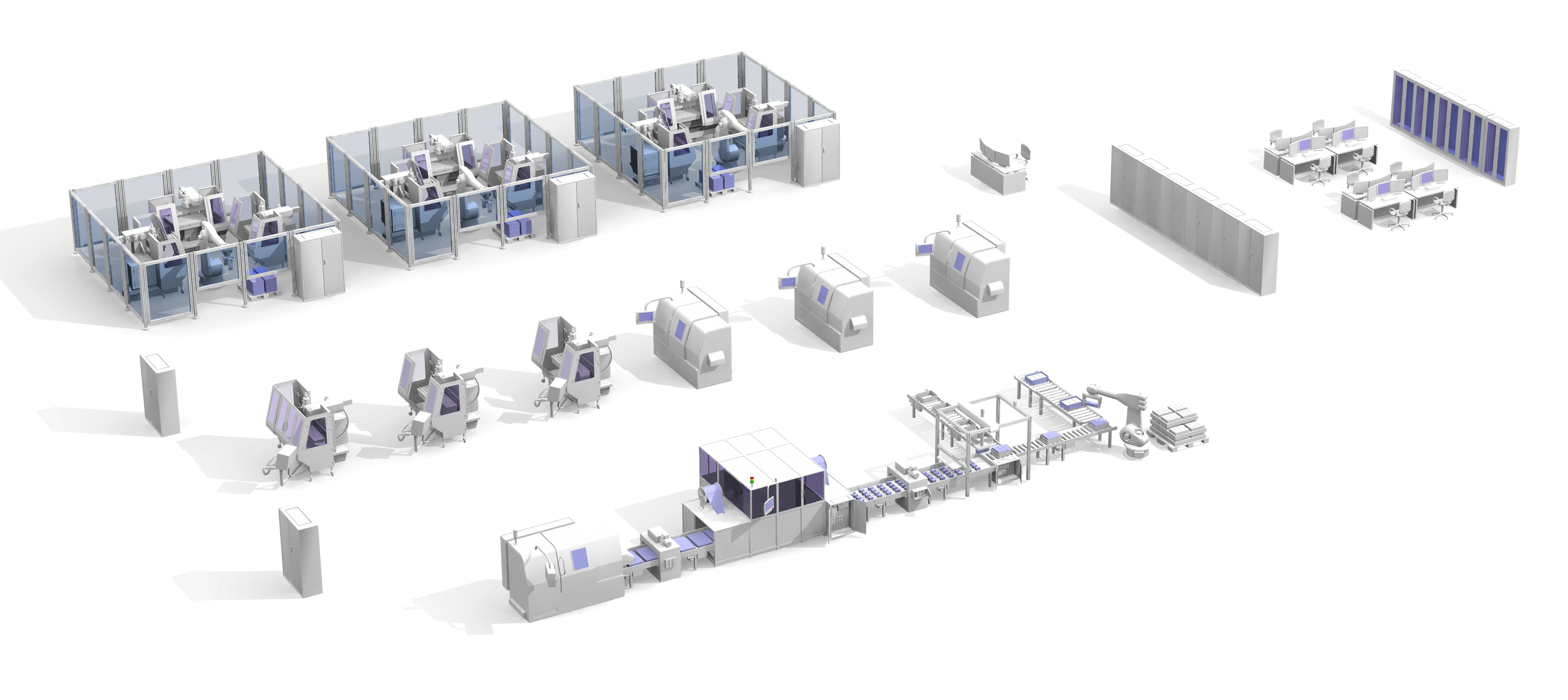 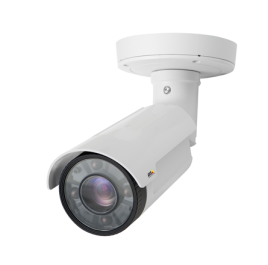 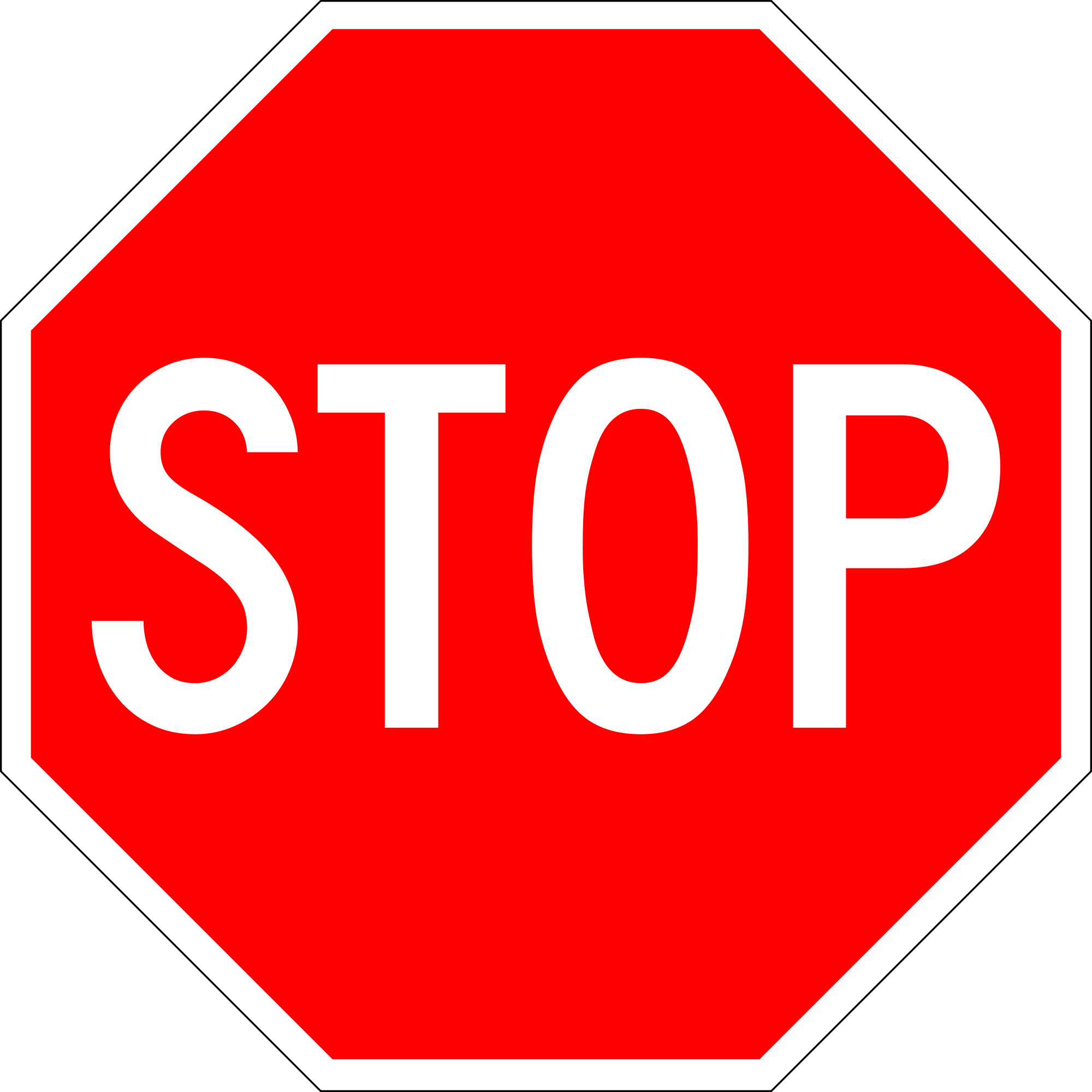 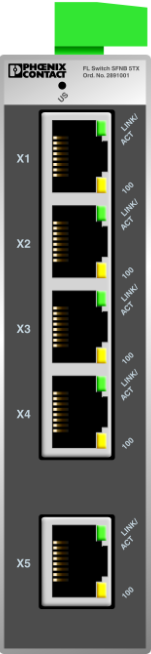 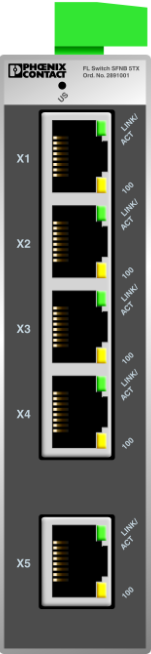 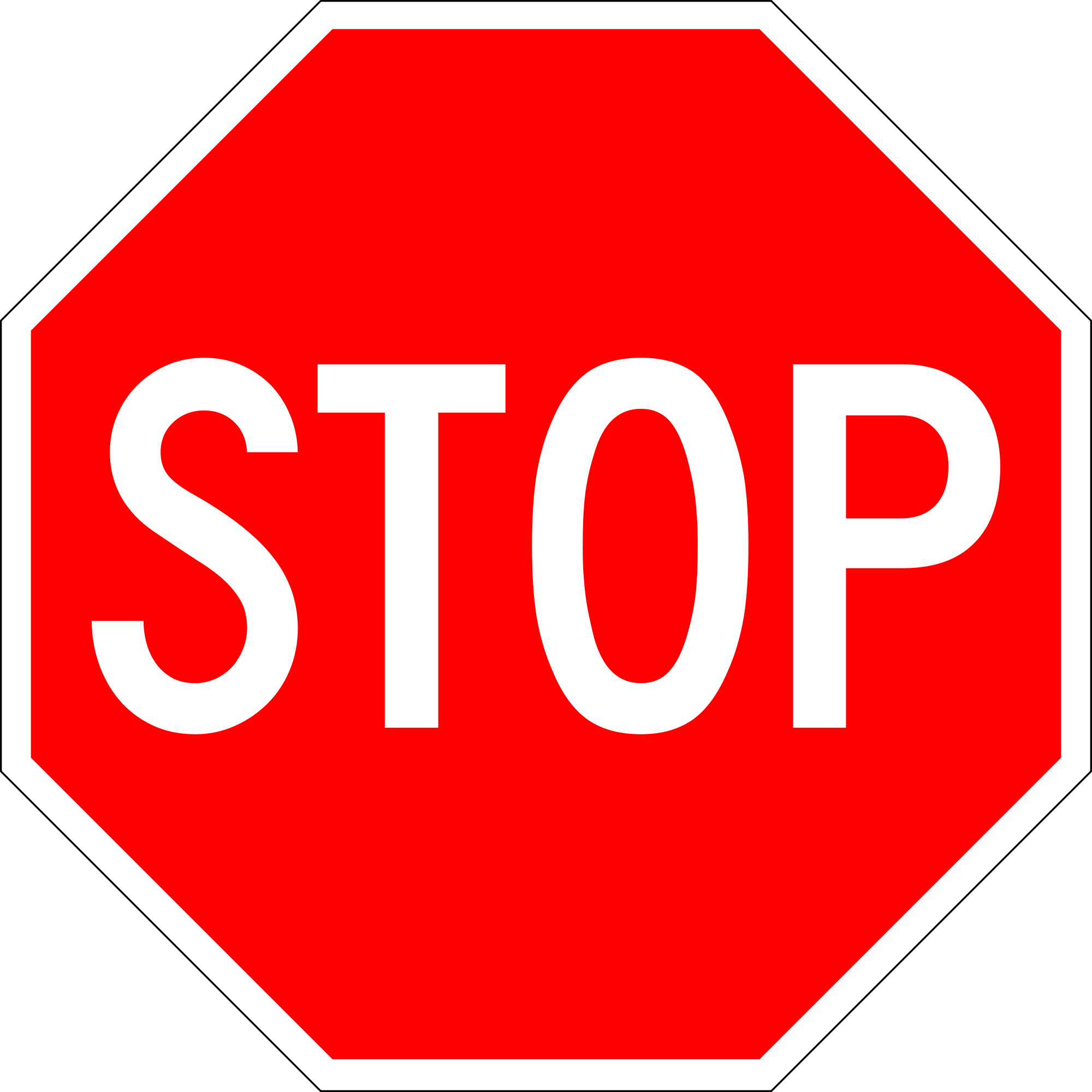 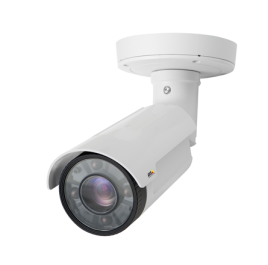 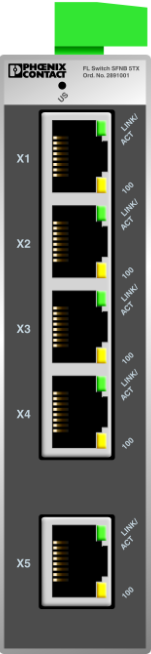 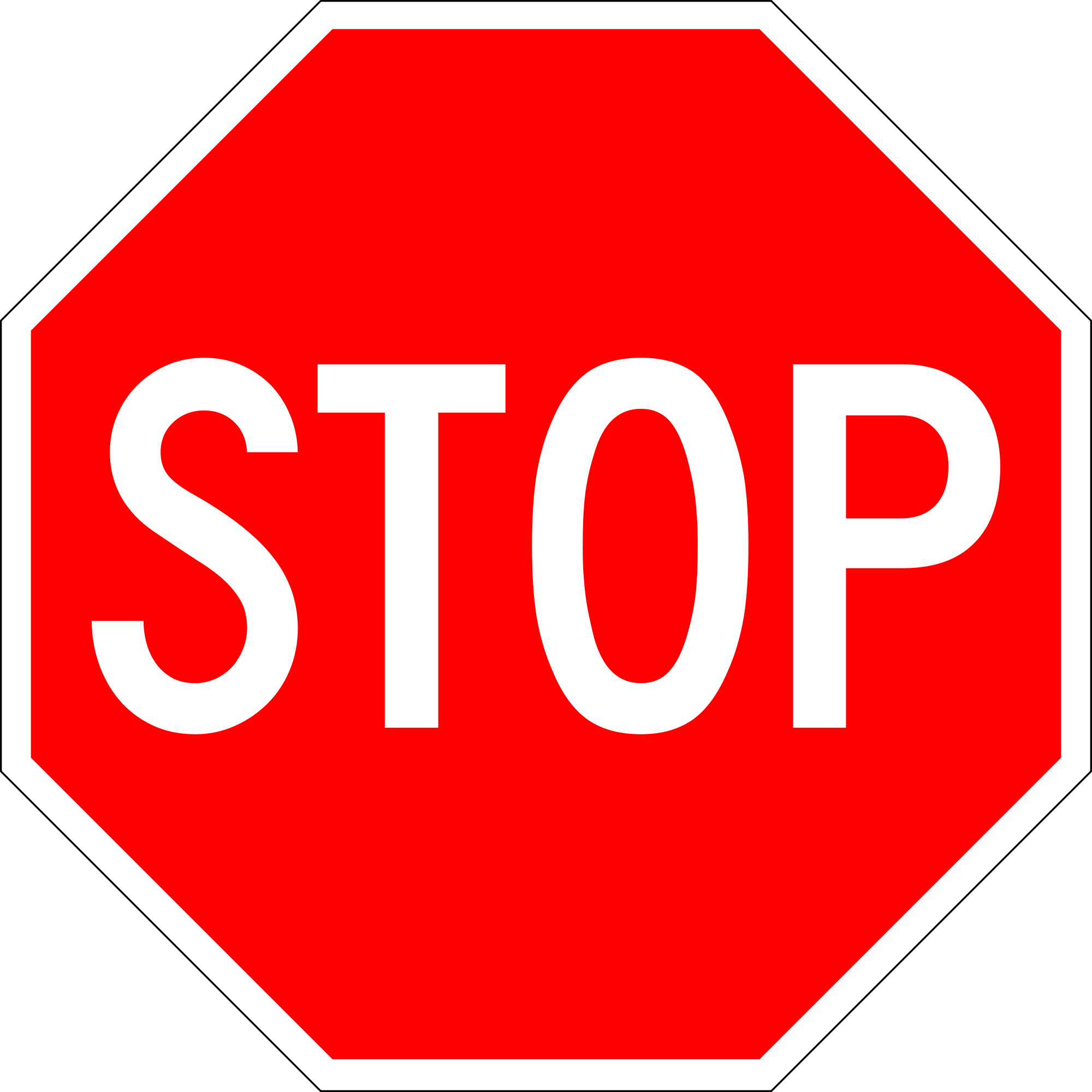 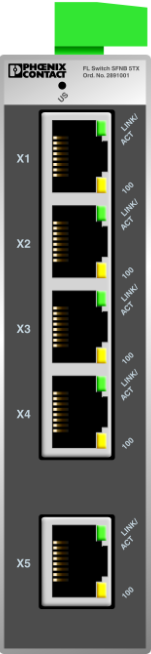 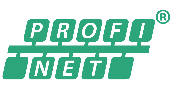 3
FL SWITCH 1000/1100
Когда функционала неуправляемых начинает не хватать
Profinet-сети
Ethernet/IP-сети
Компактность (как аргумент про особенные компактные форм-фаторы)
Building Automation – не подходит питание
4
FL SWITCH 1000/1100
FL SWITCH 1000 – решение проблемы!
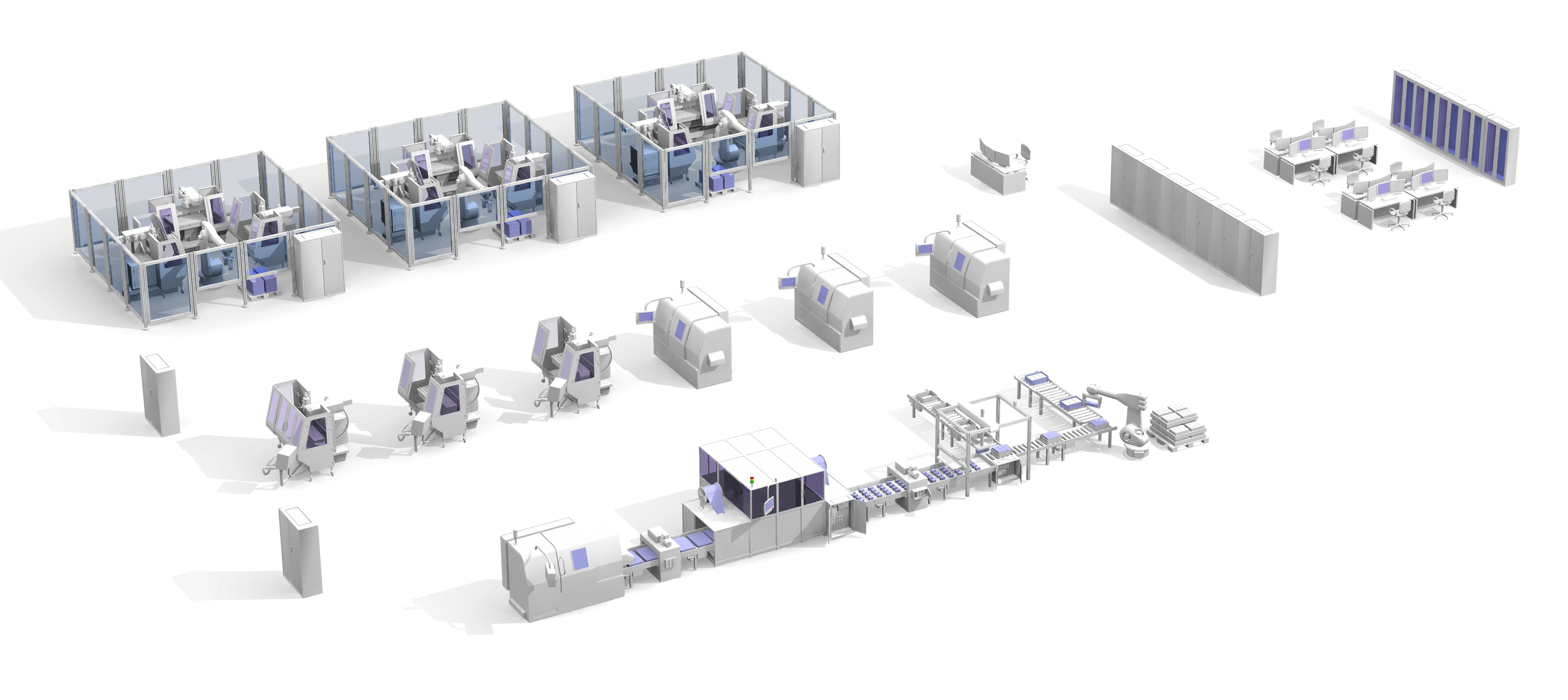 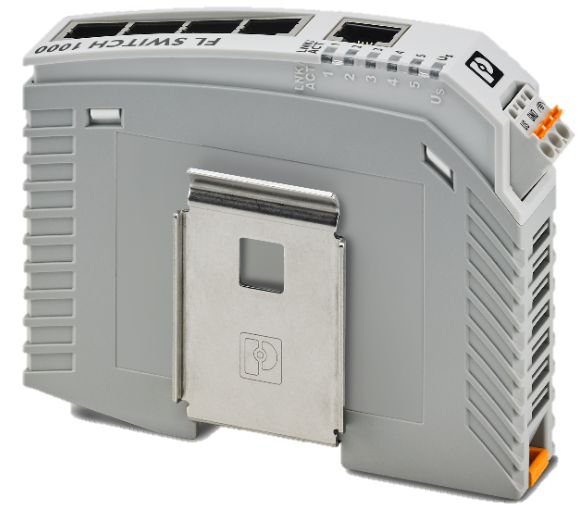 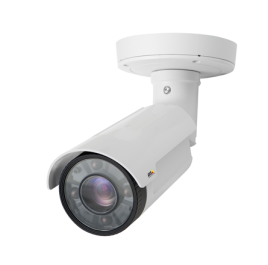 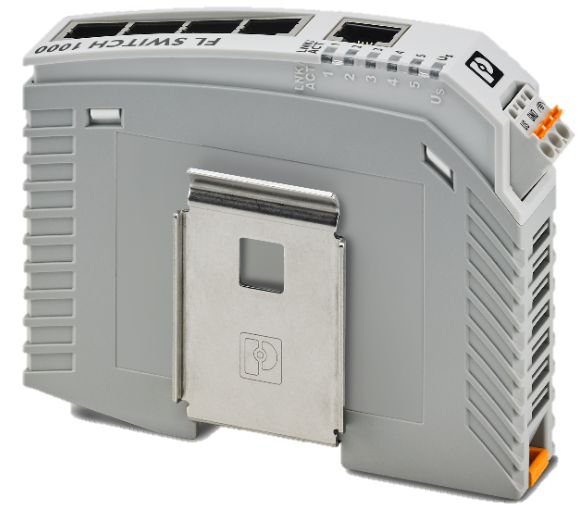 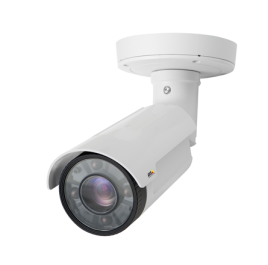 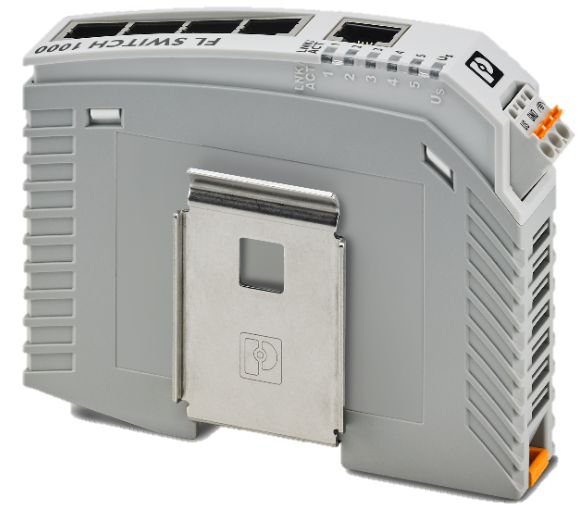 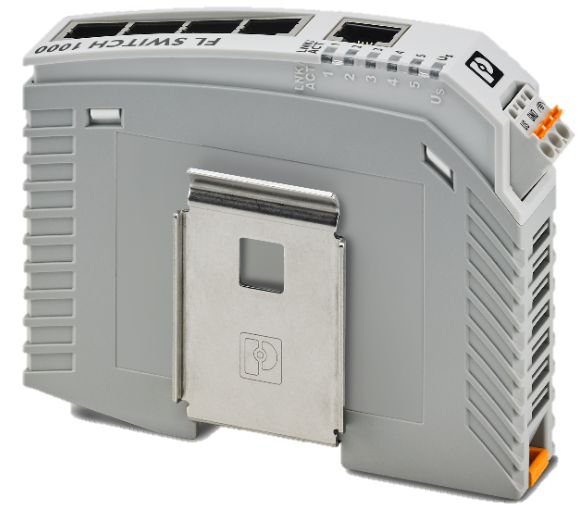 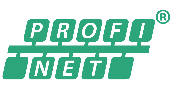 5
FL SWITCH 1000/1100
Технические особенности
Температурный диапазон
-10 ... 60C
Питание 24V DC/AC
Ширина устройства - 22.5мм
Светодиоды заметны спереди и сзади
Клеммы Push-In
6
FL SWITCH 1000/1100
Технические особенности
Варианты с гигабитом на 5 и на 8 портов
Разработан для автоматизации зданий
Ширина 40мм
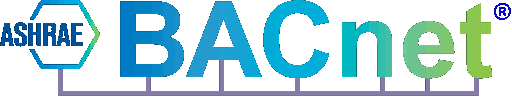 Преднастроенный QoS
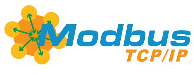 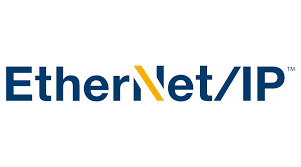 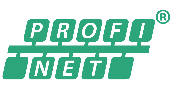 7
FL SWITCH 1000/1100
Приоритизация трафика
Нормальная нагрузка
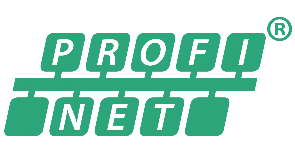 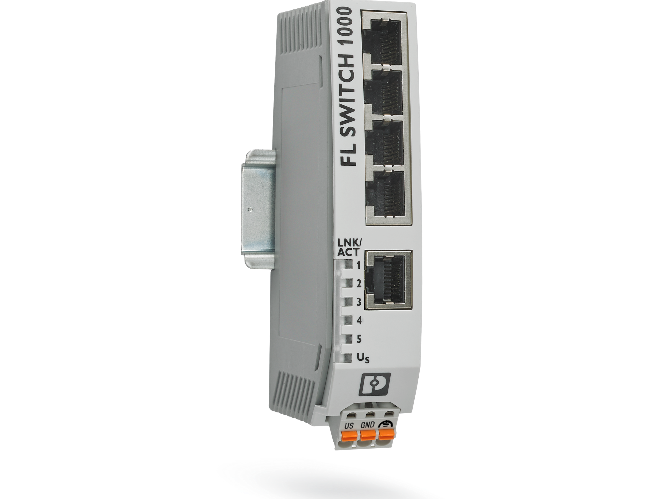 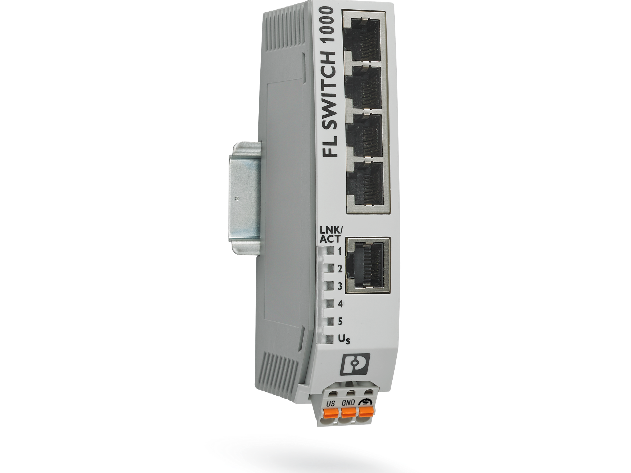 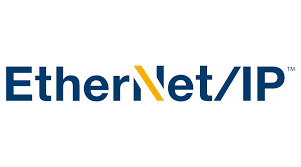 Стандартный трафик
Данные пересылаются по факту получения
FL SWITCH 1000/1100
Приоритизация трафика
Высокая нагрузка
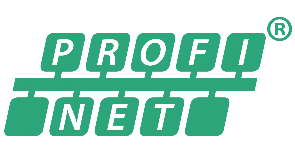 PRIORITY QUEUED
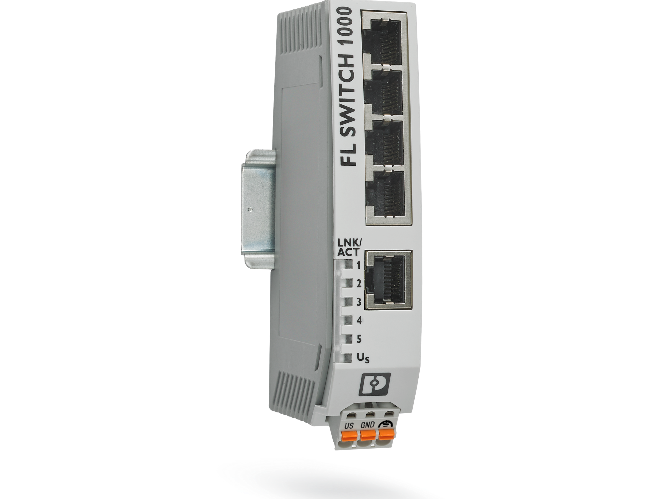 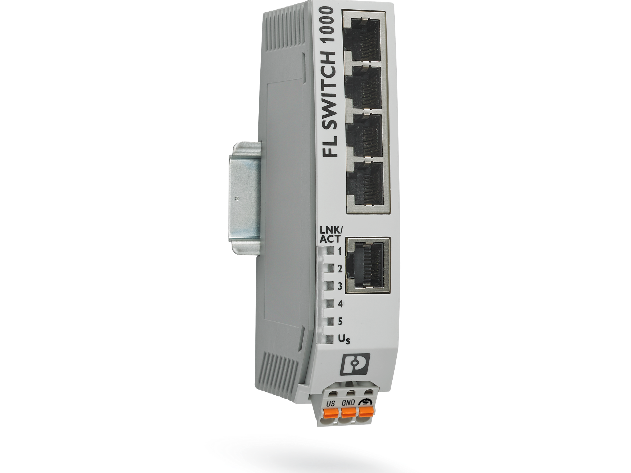 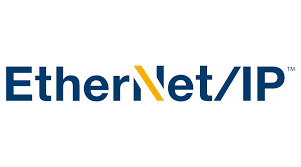 Стандартный трафик
Когда буфер переполняется, коммутатор использует приоритеты
FL SWITCH 1000/1100
FL SWITCH 1000 – ответ на все эти вопросы
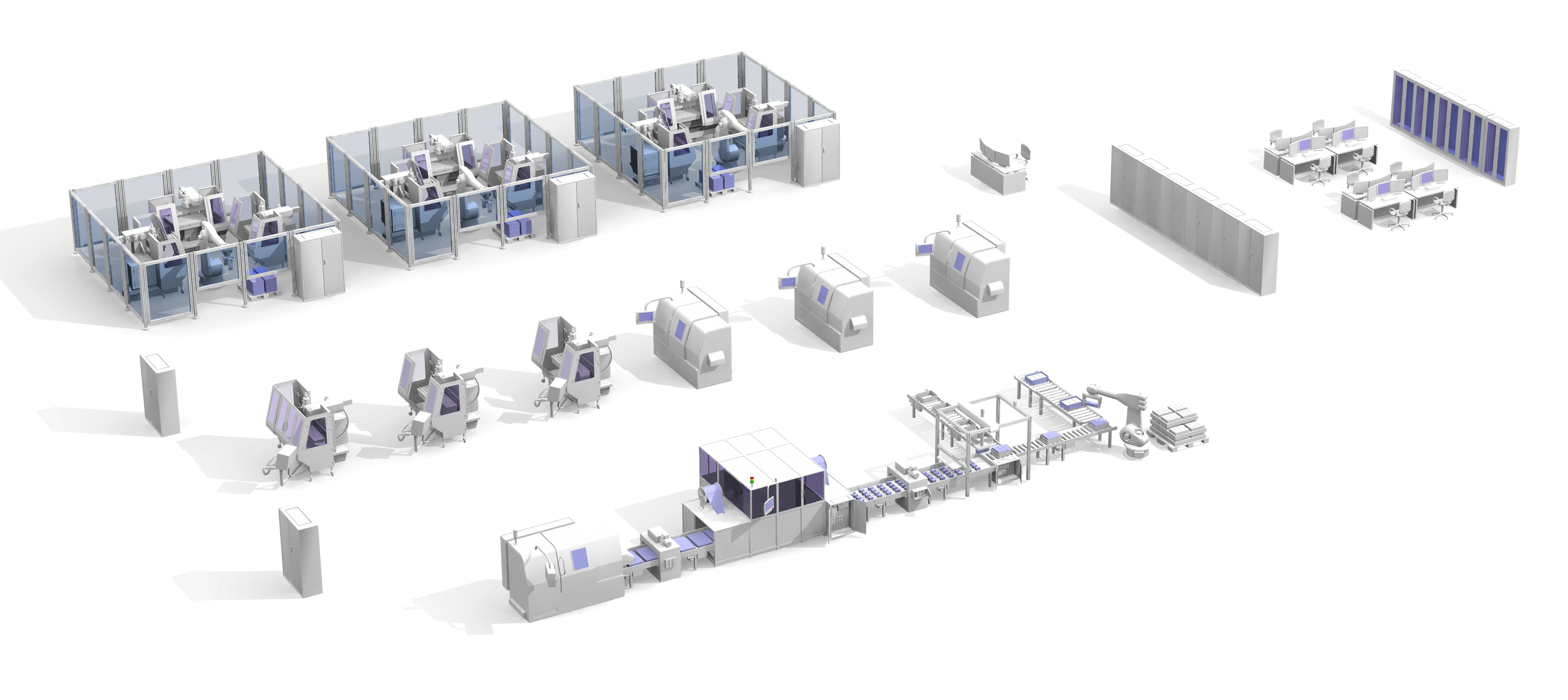 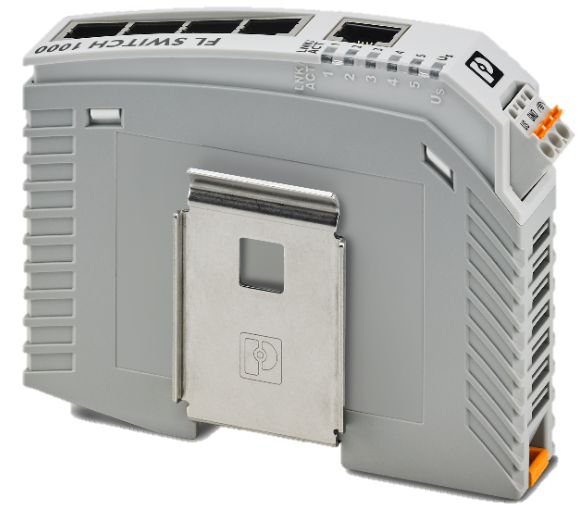 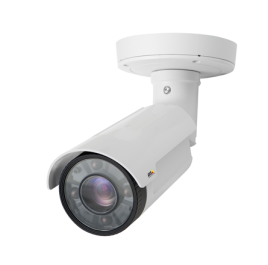 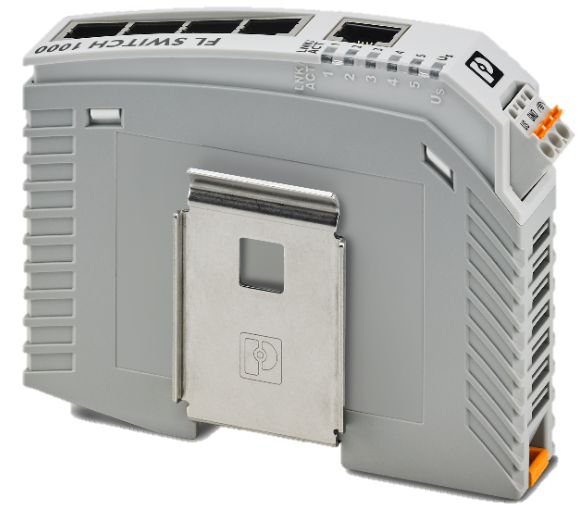 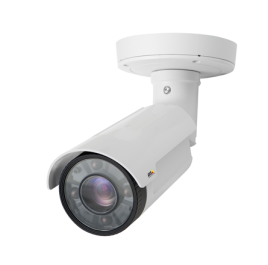 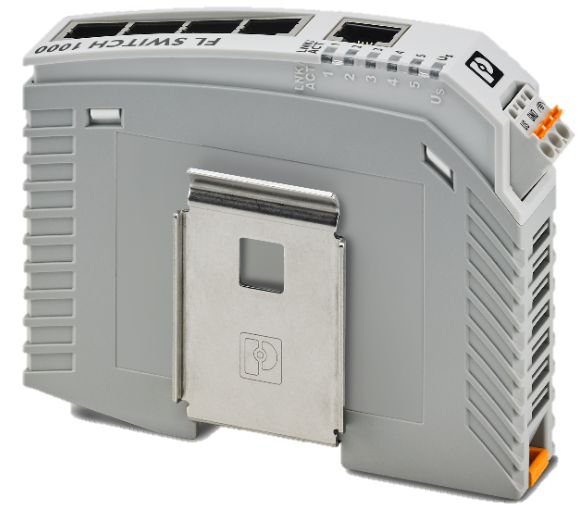 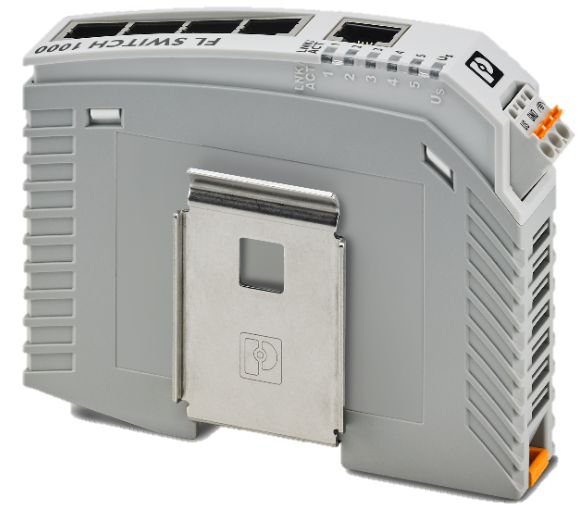 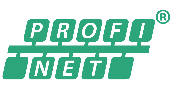 10
FL SWITCH 1000/1100
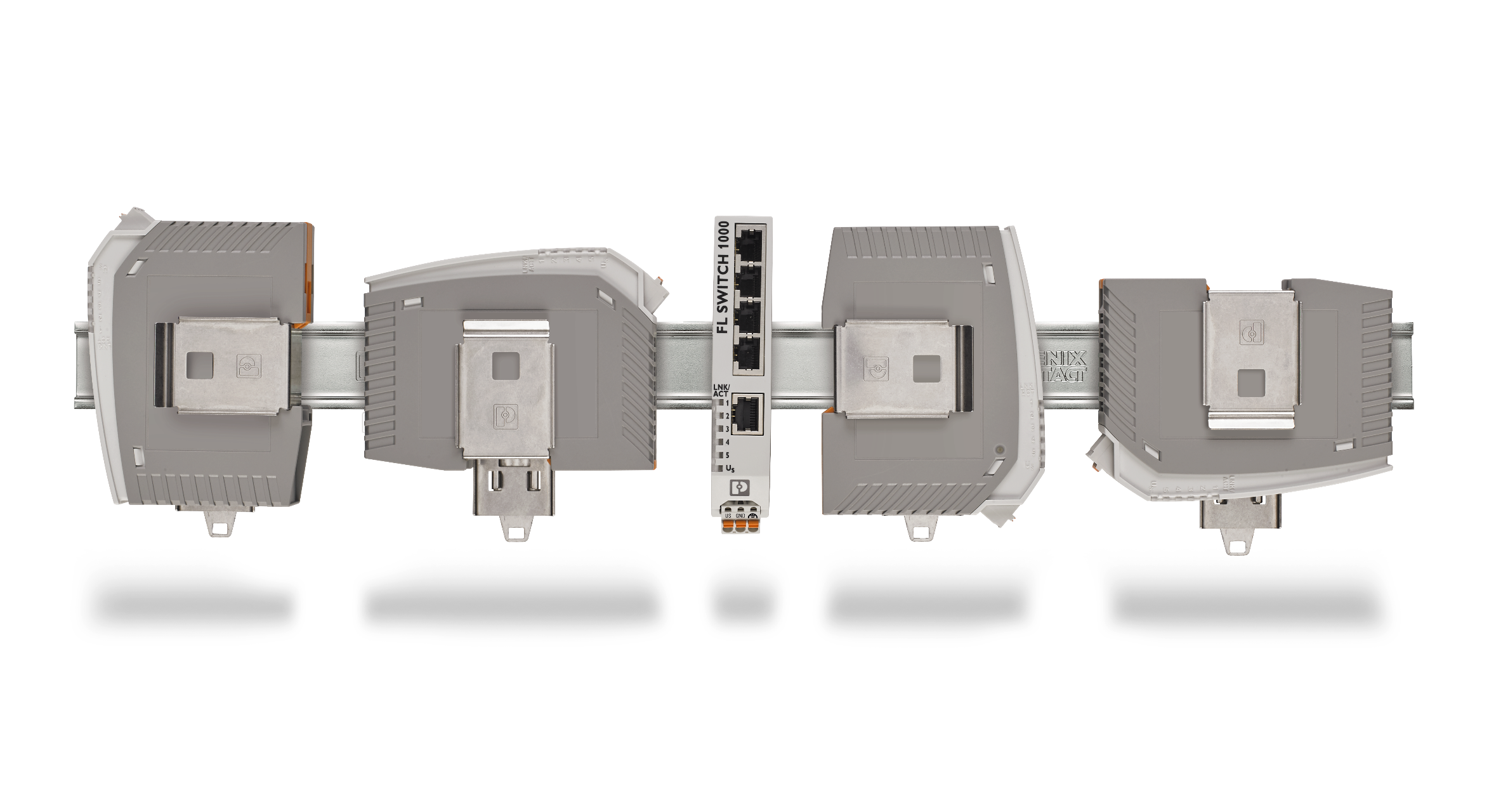 Крепление коммутаторов
Светодиоды видны при любом расположении
Аксессуары для вариантов шириной 22.5мм и 40мм
Крепление возможно в пяти разных положениях
11
FL SWITCH 1000/1100
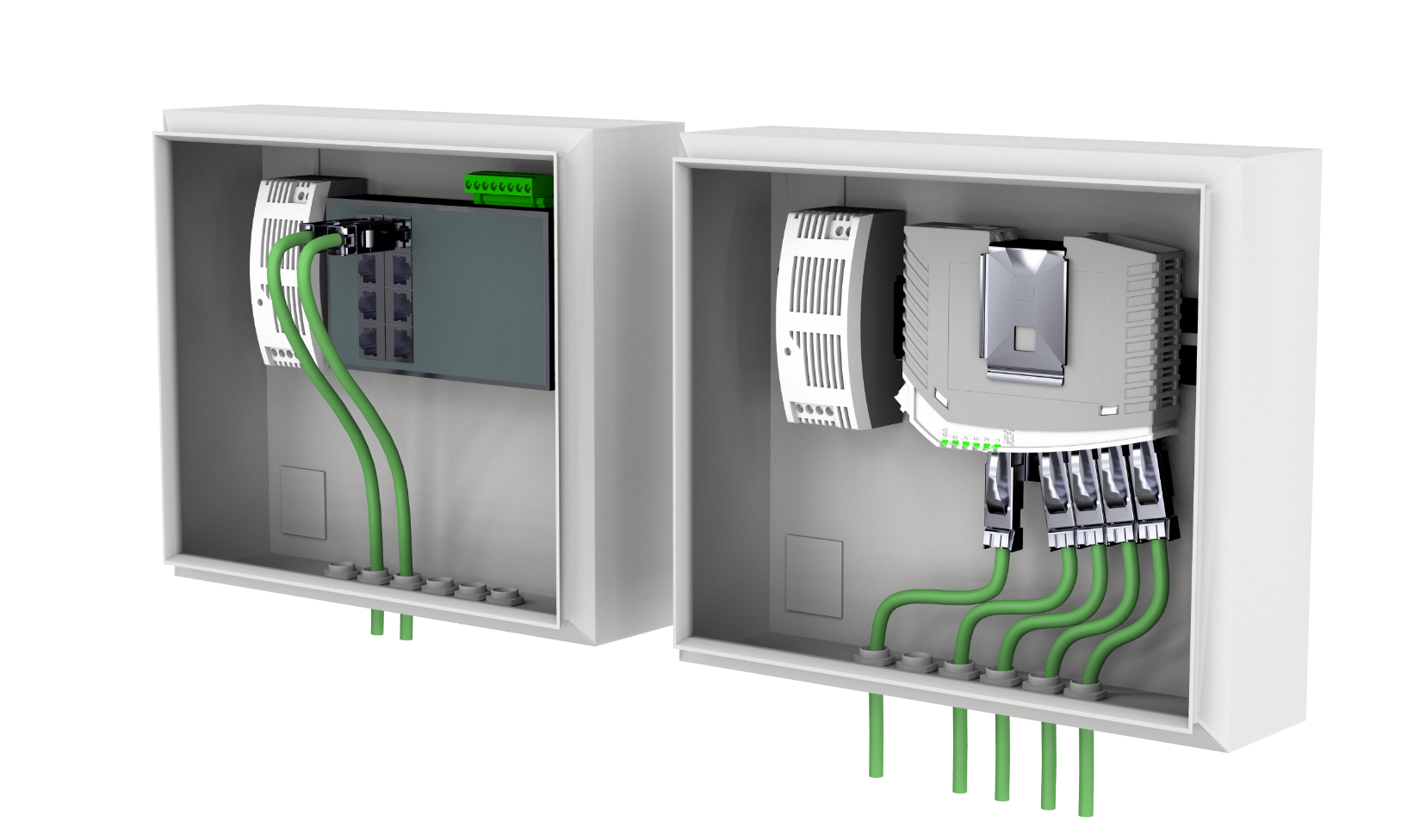 Крепление коммутаторов
FL SWITCH 1000/1100
Модельный ряд
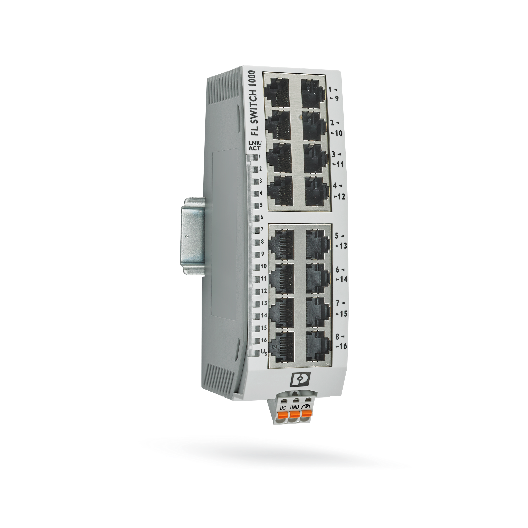 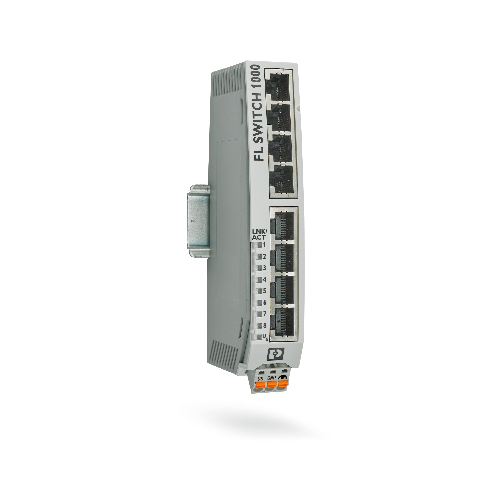 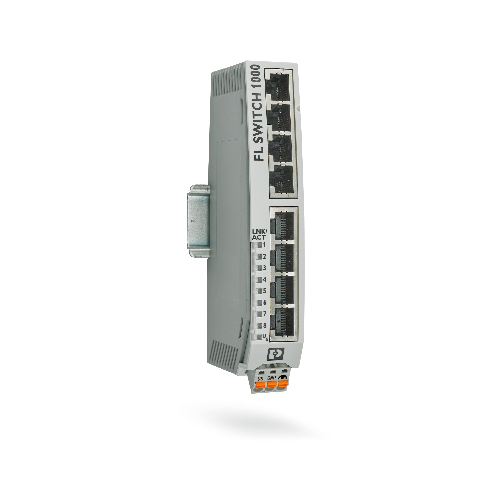 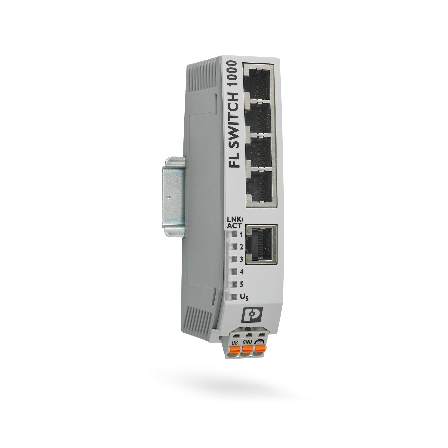 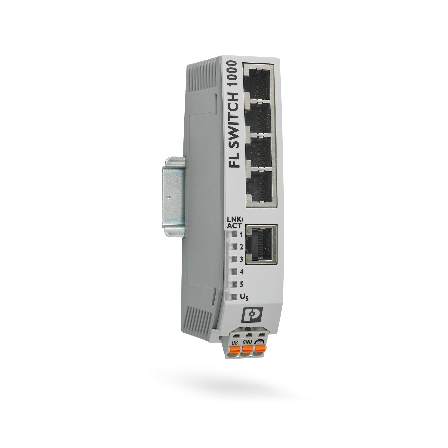 13
FL SWITCH 1000/1100
Аксессуары для крепления
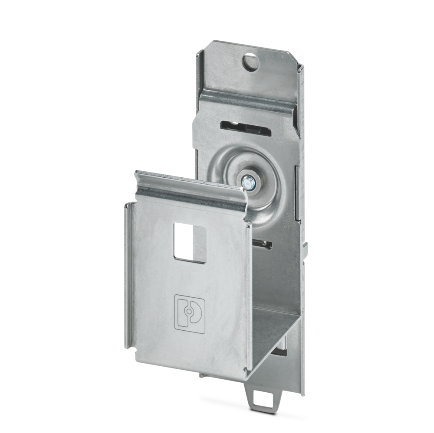 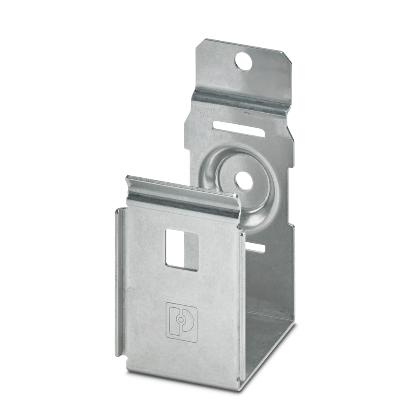 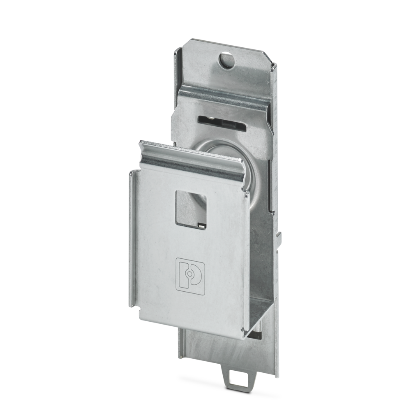 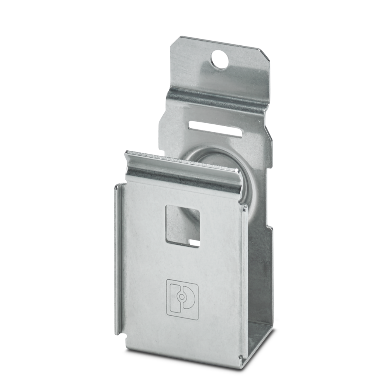 14
FL SWITCH 1000/1100
Преимущества
Питание 24 В DC / AC
Компактное исполнение
Аксессуары для креплений
QoS
Приоритизация для промышленных протоколов
Цена
15